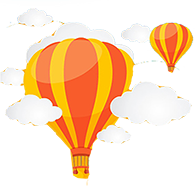 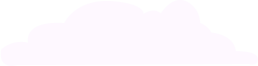 Thứ năm ngày 05 tháng 12năm 2024
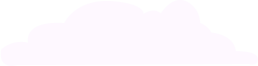 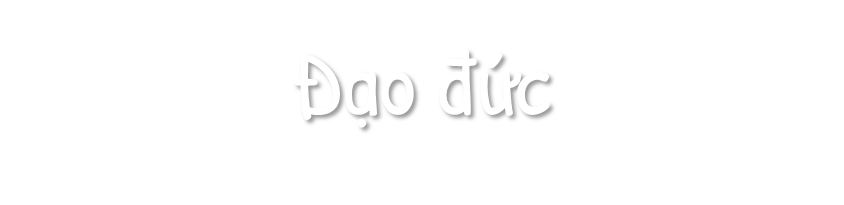 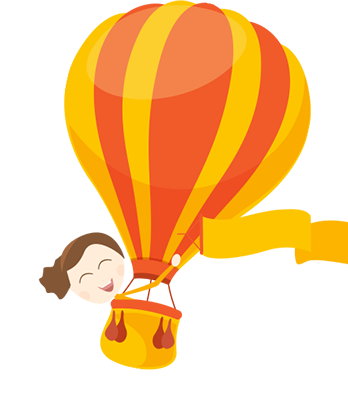 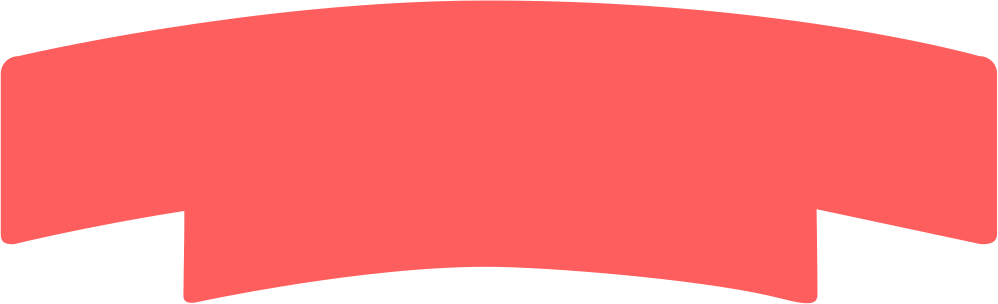 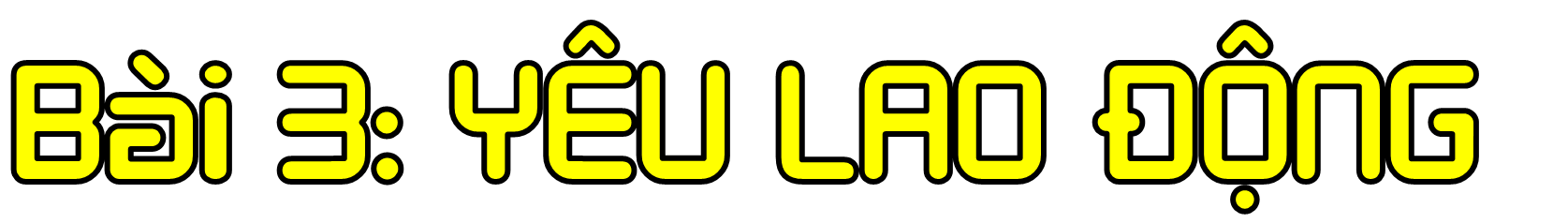 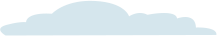 (Tiết 3)
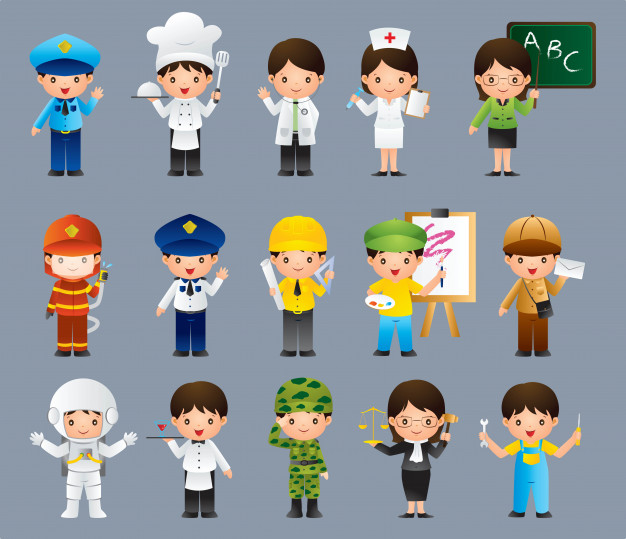 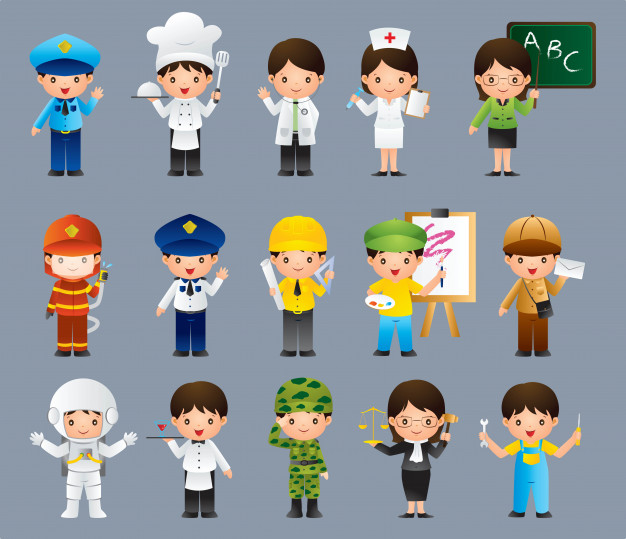 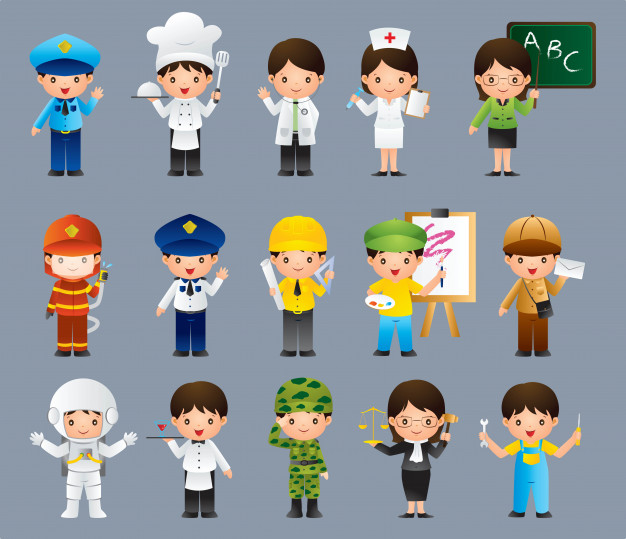 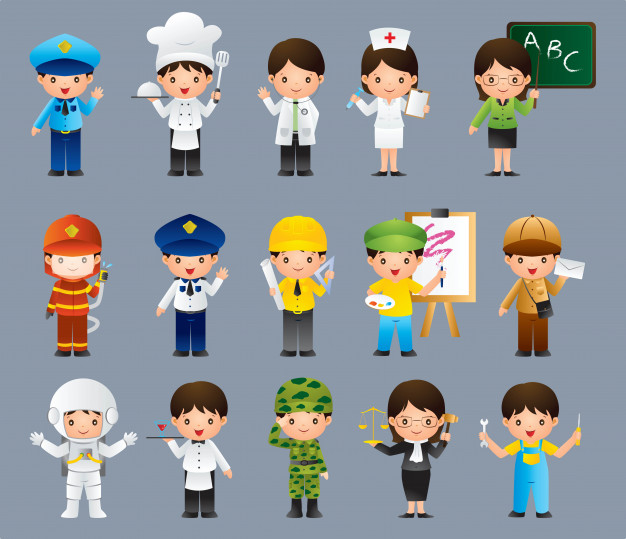 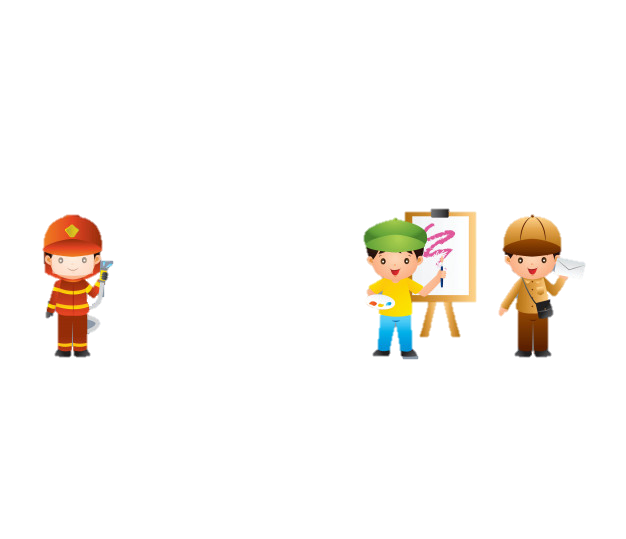 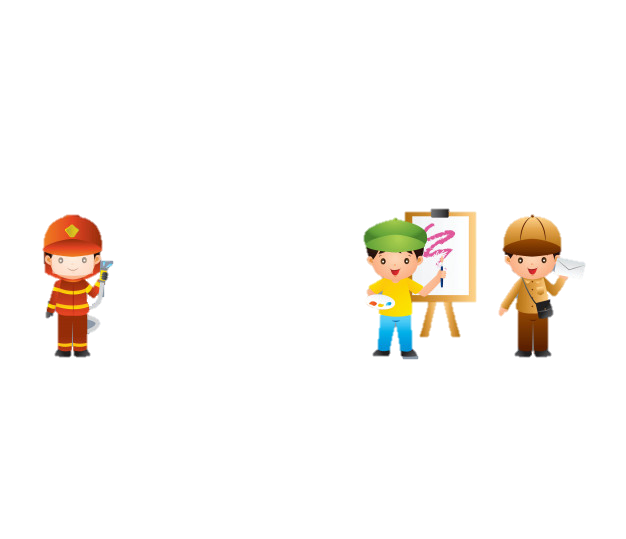 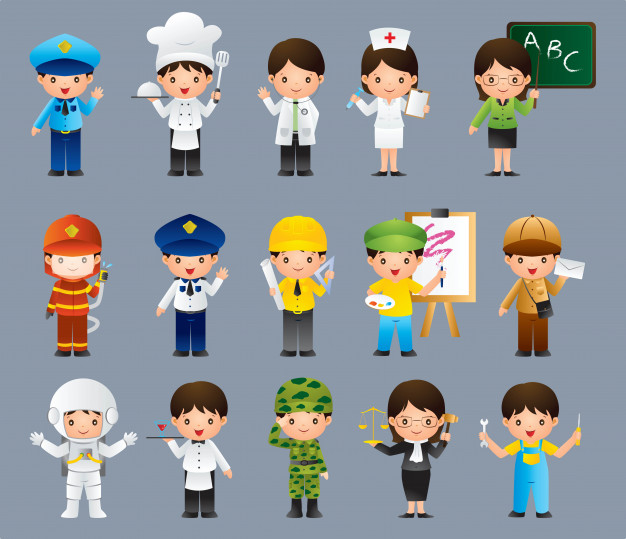 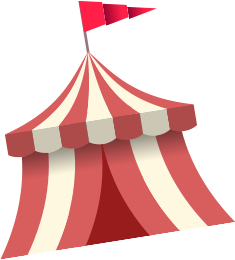 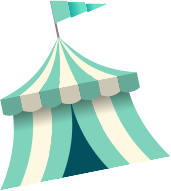 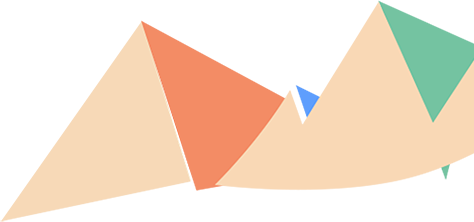 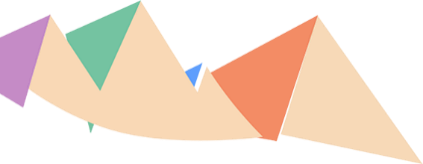 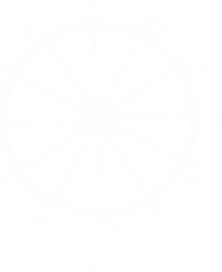 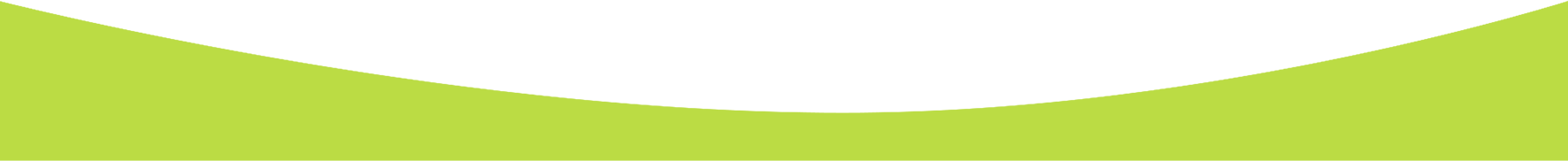 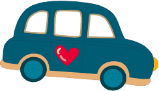 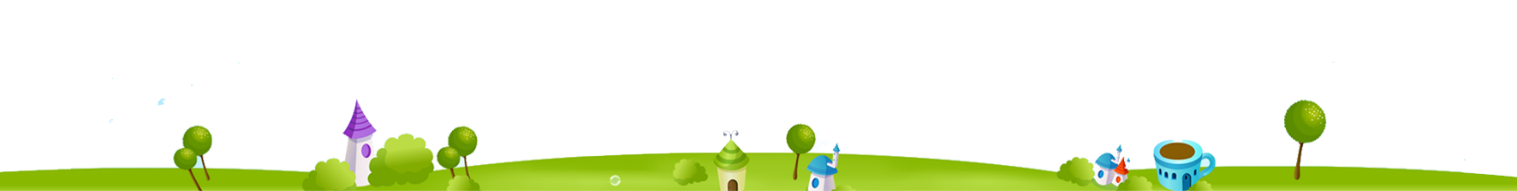 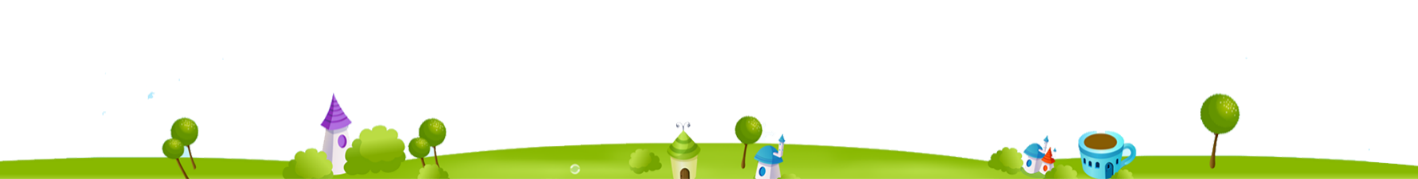 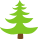 [Speaker Notes: Thiết kế: Hương Thảo – Zalo 0972.115.126]
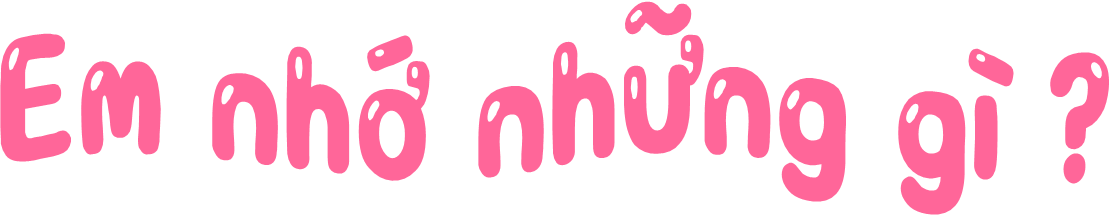 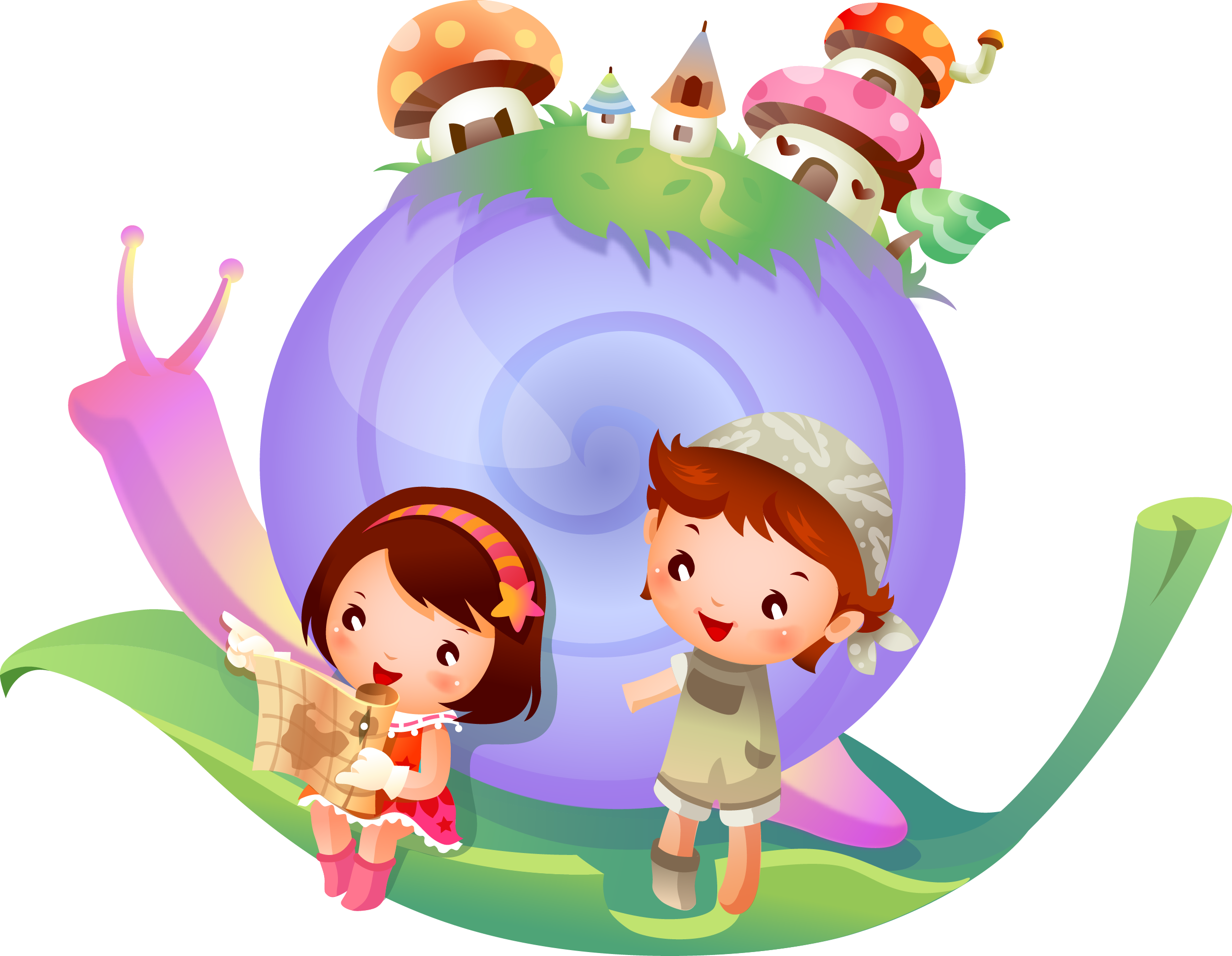 Luật chơi:
Mỗi cá nhân đọc và trả lời câu trong vòng 30 giây.
Viết đáp án của bản thân vào bảng con. 
Trả lời đúng sẽ được 1 hoa điểm thưởng.
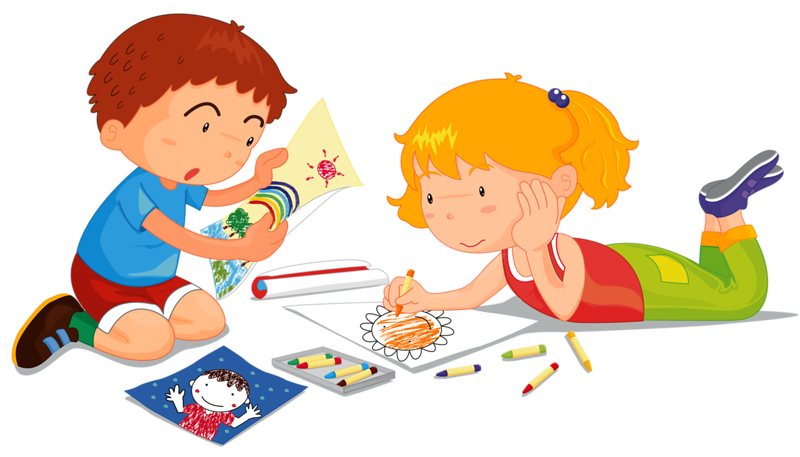 Câu 1: Chúng ta cần yêu lao động vì:
B. Lao động khiến chúng ta mất nhiều sức, mệt mỏi
A. Lao động tạo ra của cải vật chất nhằm thỏa mãn nhu cầu vật chất, tinh thần của con người.
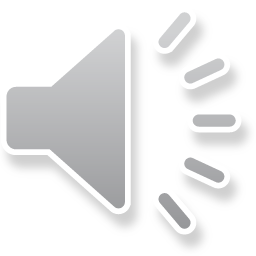 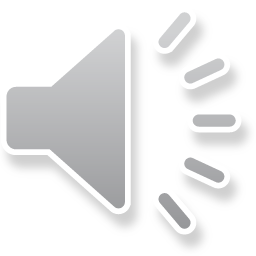 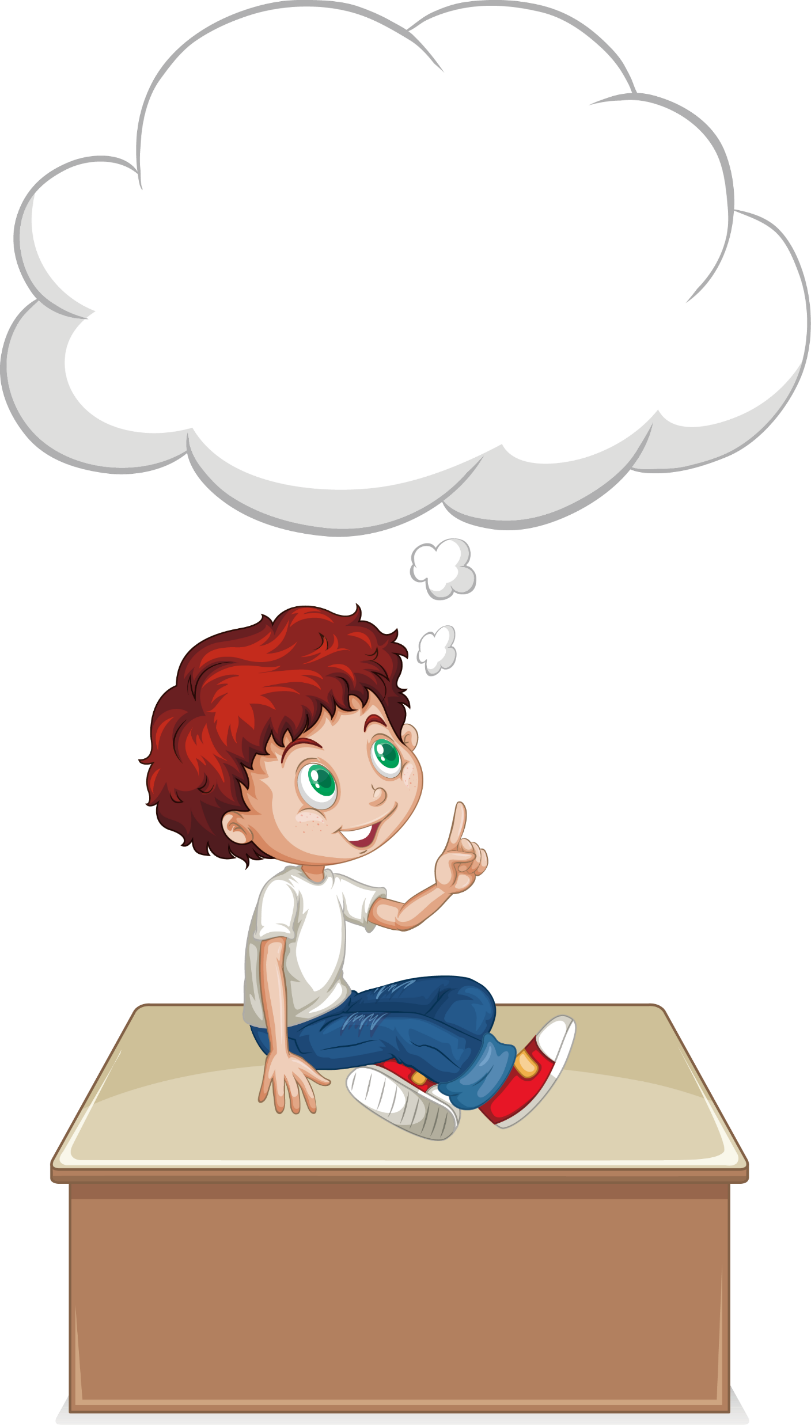 Hãy chọn đáp án đúng.
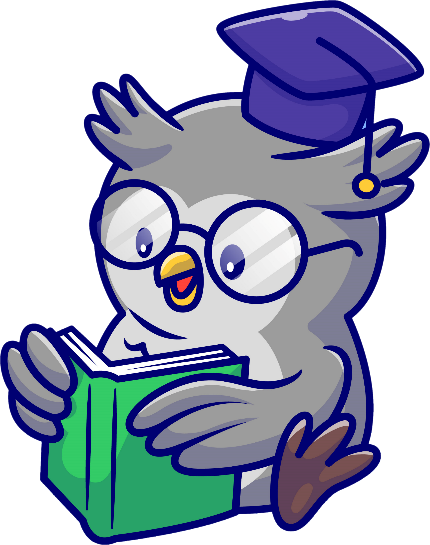 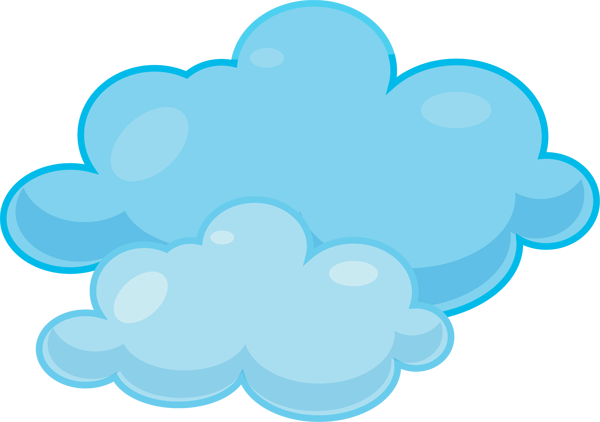 [Speaker Notes: - GV nhấp chuôt đầu tiên  cậu bé áo đỏ chạy 30 giây để HS đọc và trả lời câu.
- Đáp án A đúng (bấm vào A). B sai (bấm vào B).]
Câu 2: Em đồng tình với việc làm của bạn nào?
A. Nam thường lấy lý do bị mệt để không phải làm việc nhà
B. Tuấn khi đi học về thường giúp mẹ nhặt rau, quét nhà
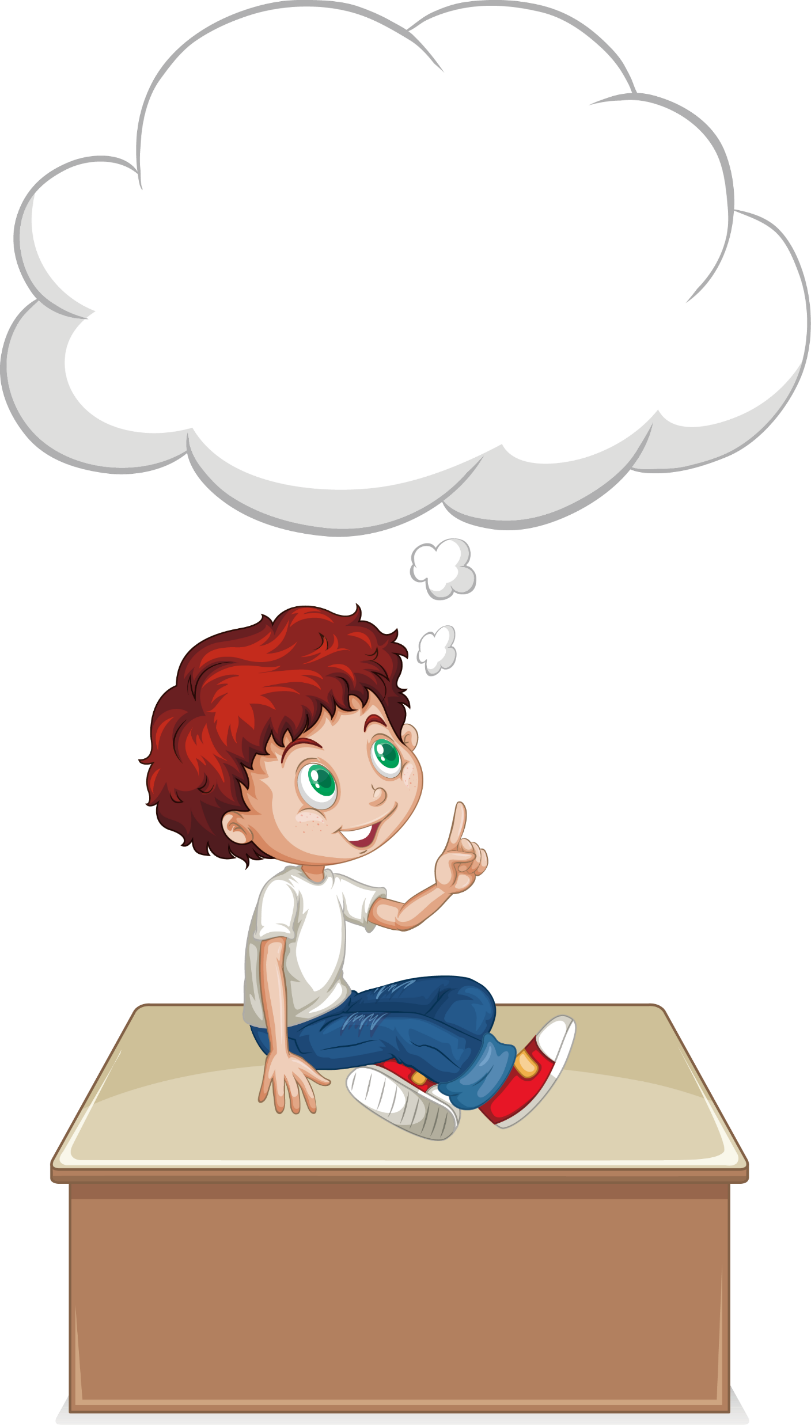 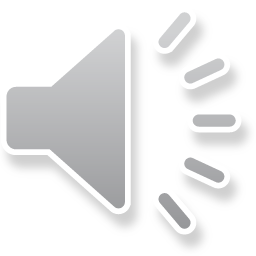 Hãy chọn đáp án đúng.
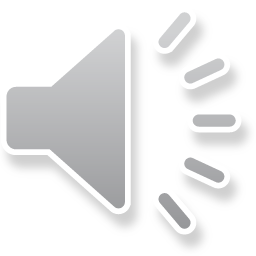 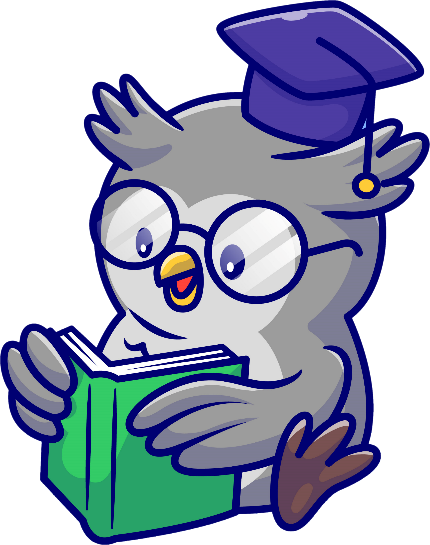 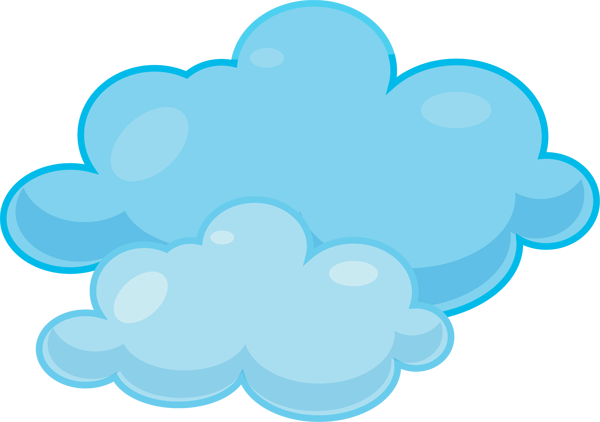 [Speaker Notes: Đáp án A sai (bấm vào A). B đúng (bấm vào B).]
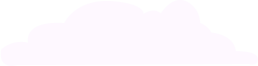 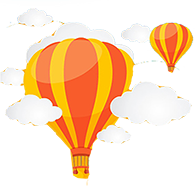 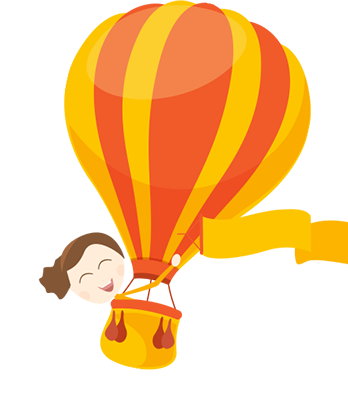 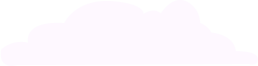 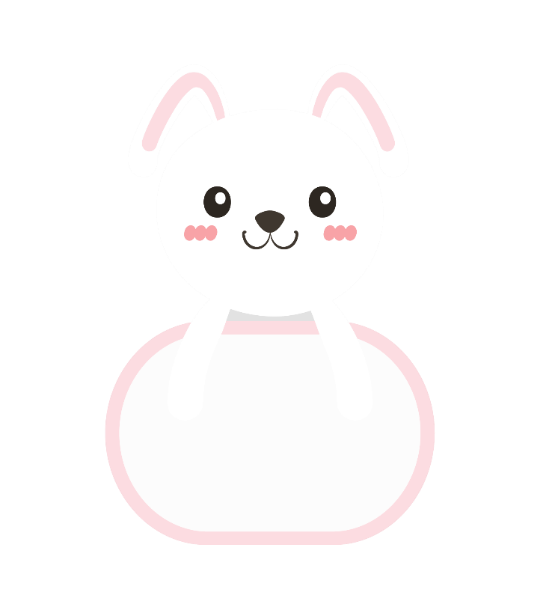 02
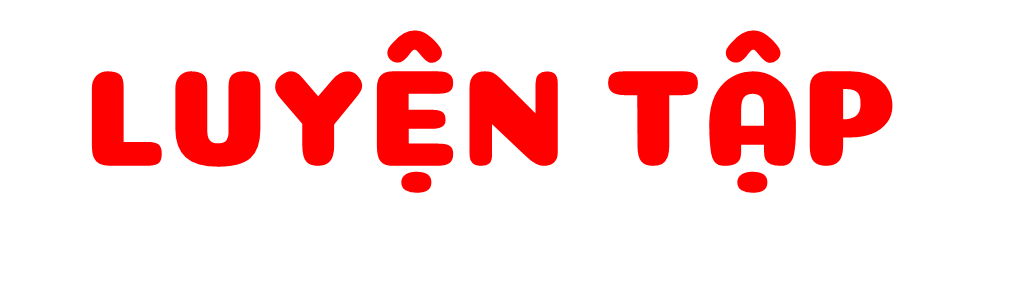 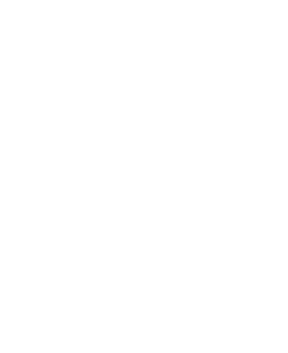 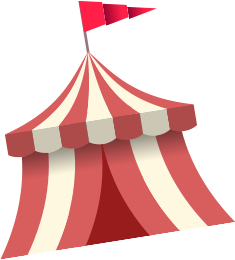 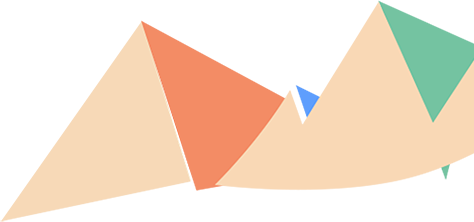 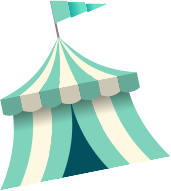 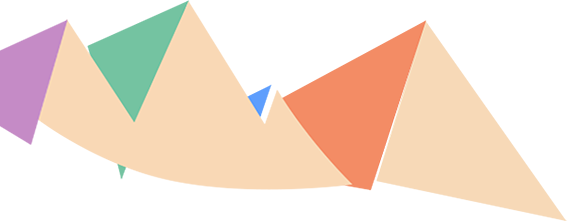 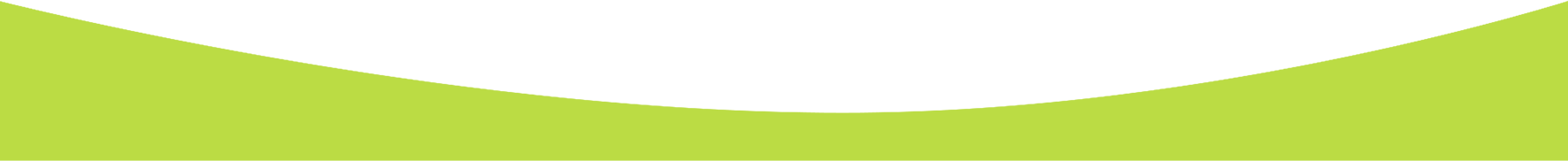 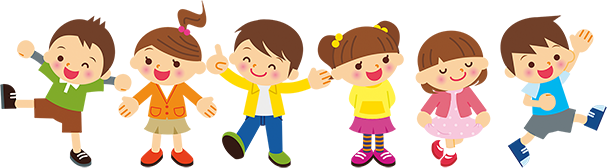 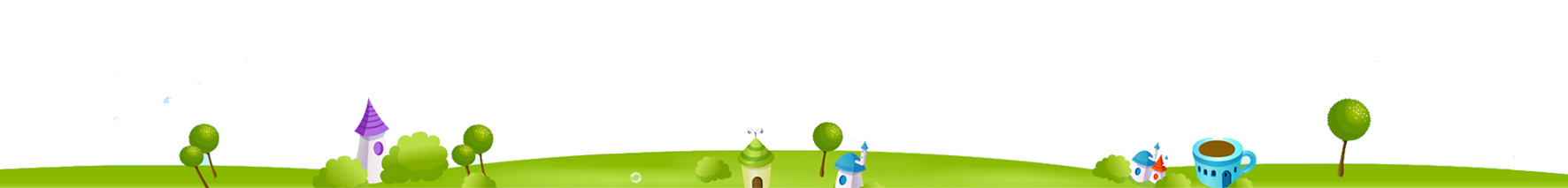 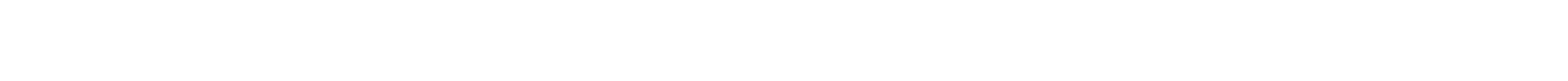 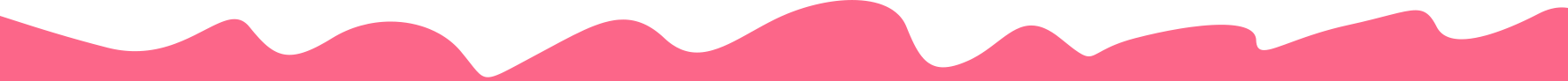 [Speaker Notes: Thiết kế: Hương Thảo – Zalo 0972.115.126]
Em sẽ khuyên bạn điều gì?
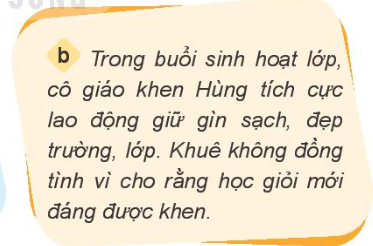 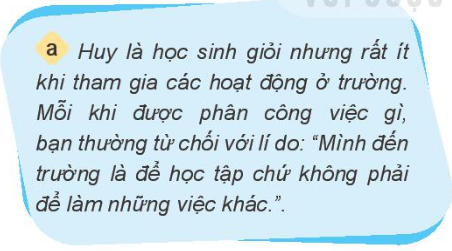 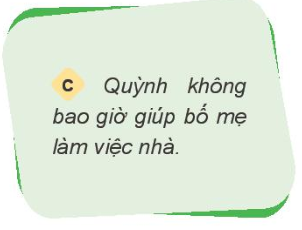 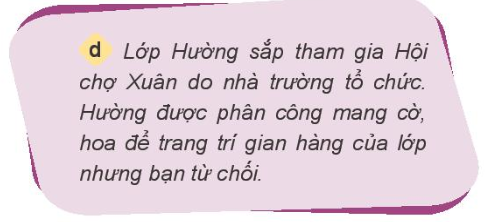 HOẠT ĐỘNG NHÓM 
Đại diện nhóm bốc thăm tình huống.
Thảo luận nhóm và đưa ra lời khuyên cho tình huống vừa bốc được. 
Các nhóm trình bày ý kiến của mình.
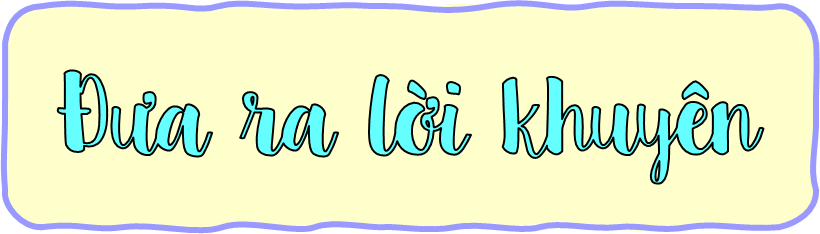 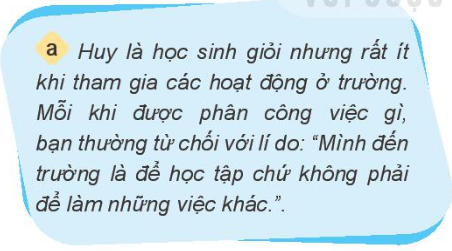 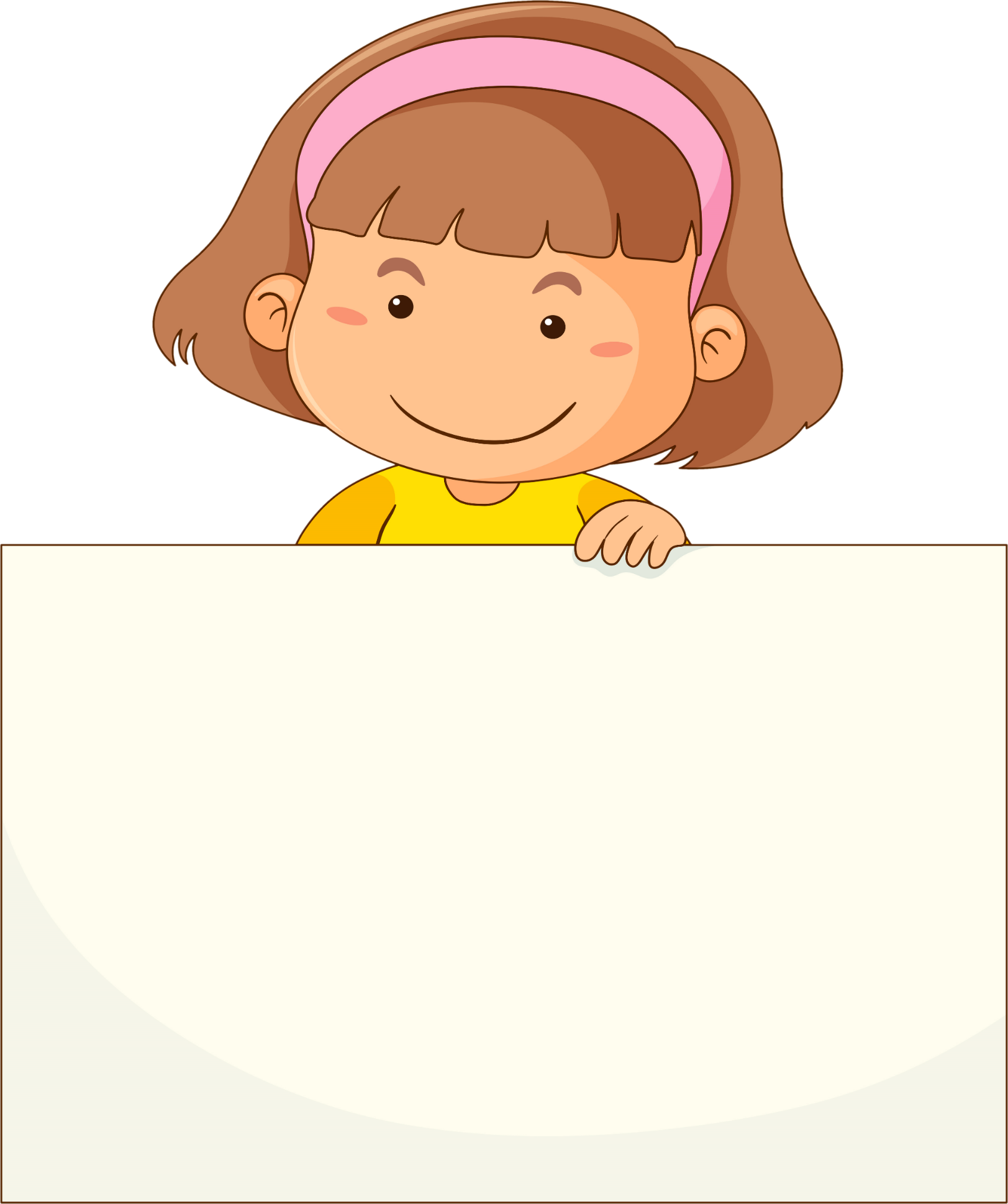 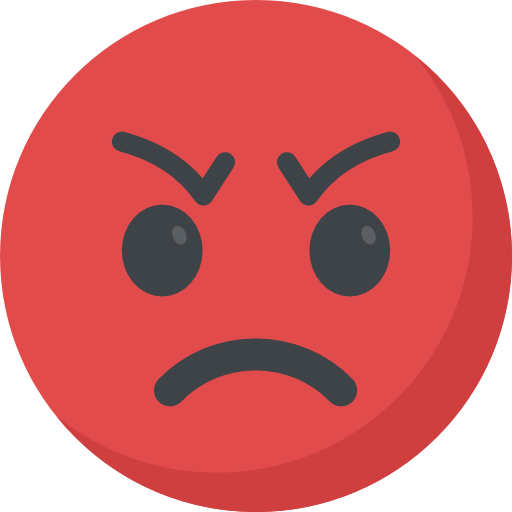 Suy nghĩ hành động này của Huy là không đúng. Vì học sinh đến trường ngoài việc học cần tham gia các hoạt động khác do trường lớp tổ chức trong đó có các hoạt động lao động.
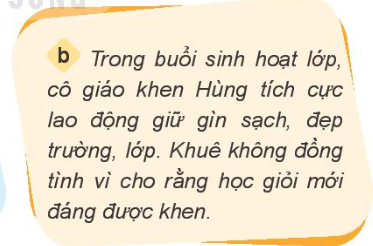 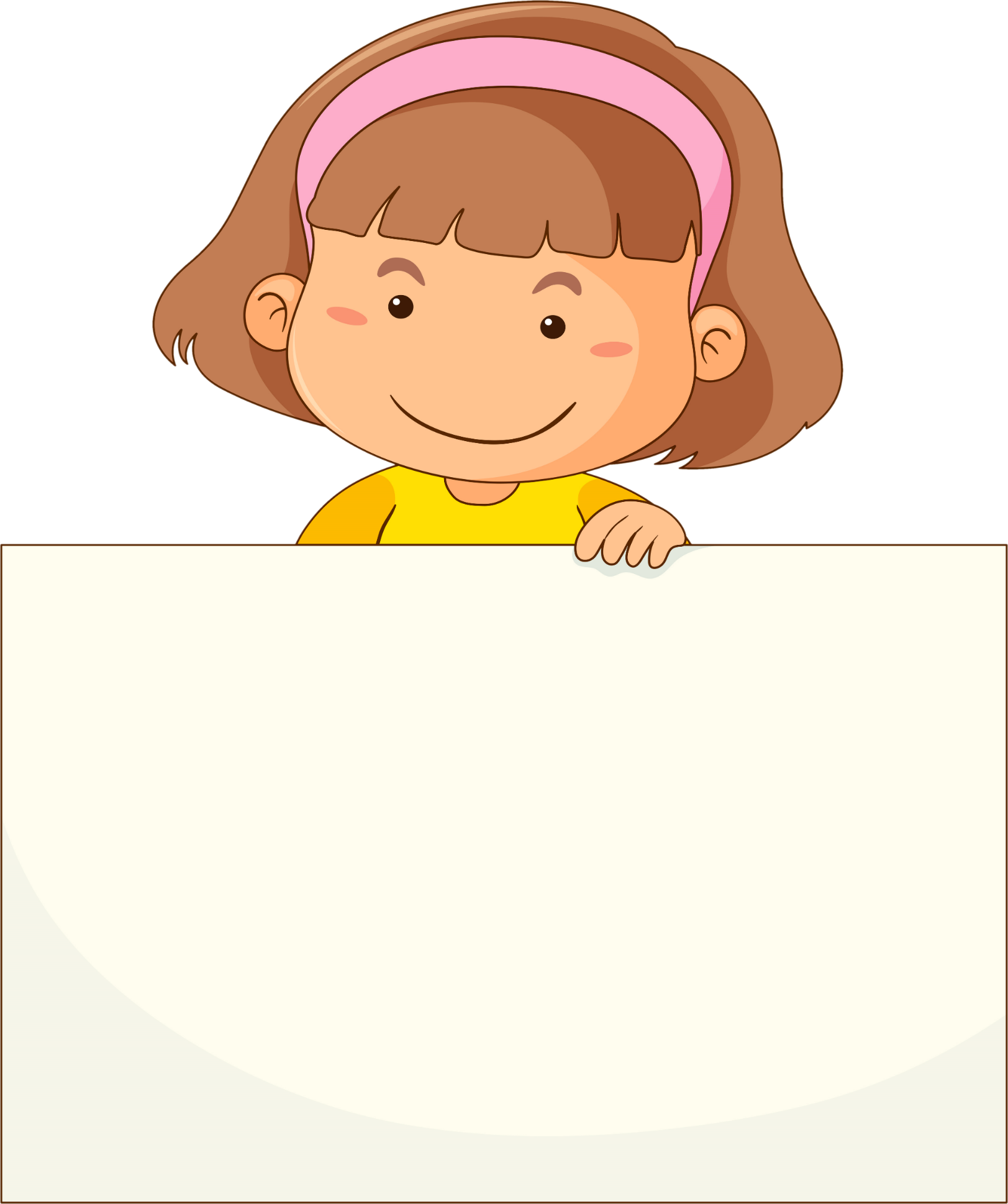 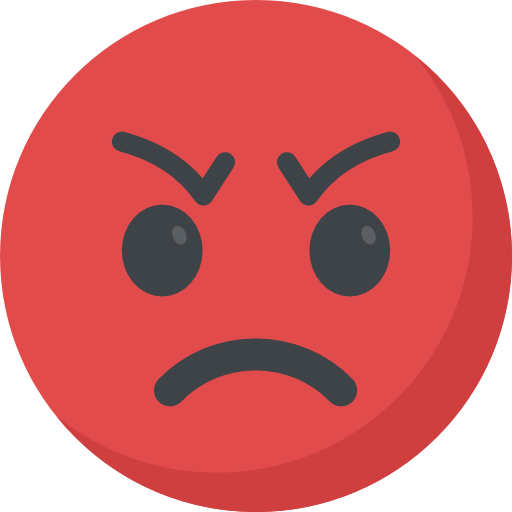 Suy nghĩ của Khuê là không đúng vì tích cực tham gia các hoạt động tập thể của trường, lớp trong đó có hoạt động giữ gìn trường lớp sạch đẹp là yêu cầu không thể thiếu đối với mỗi học sinh..
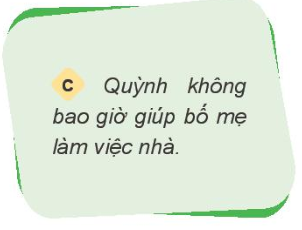 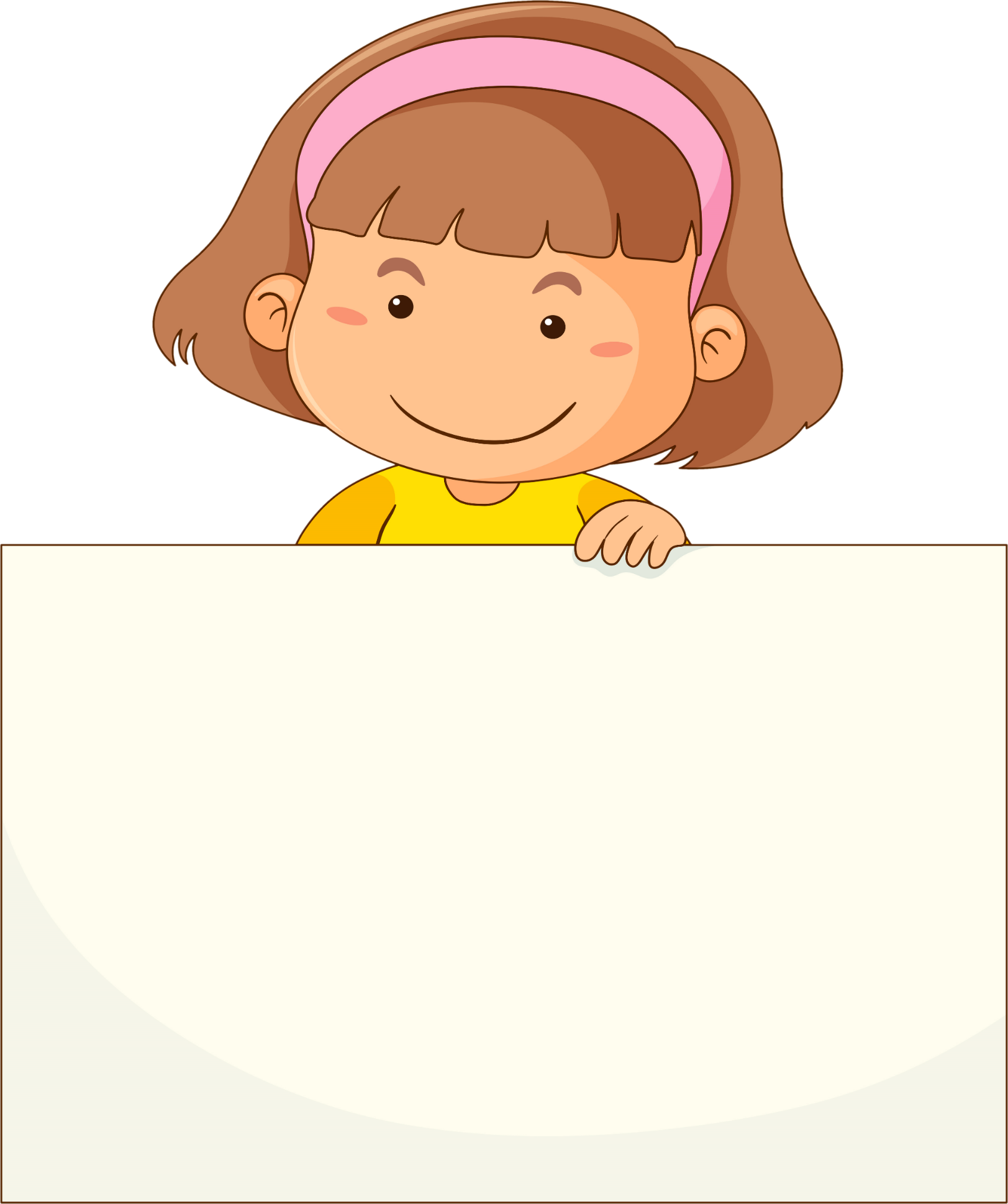 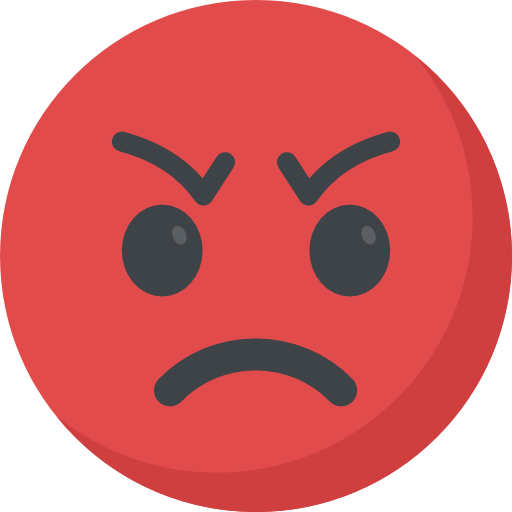 Em cần khuyên Quỳnh có thời gian nên giúp đỡ bố mẹ làm những việc phù hợp với khả năng của mình như nấu cơm, rửa chén bát…
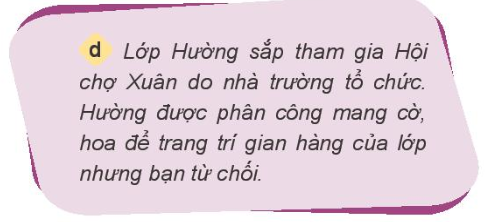 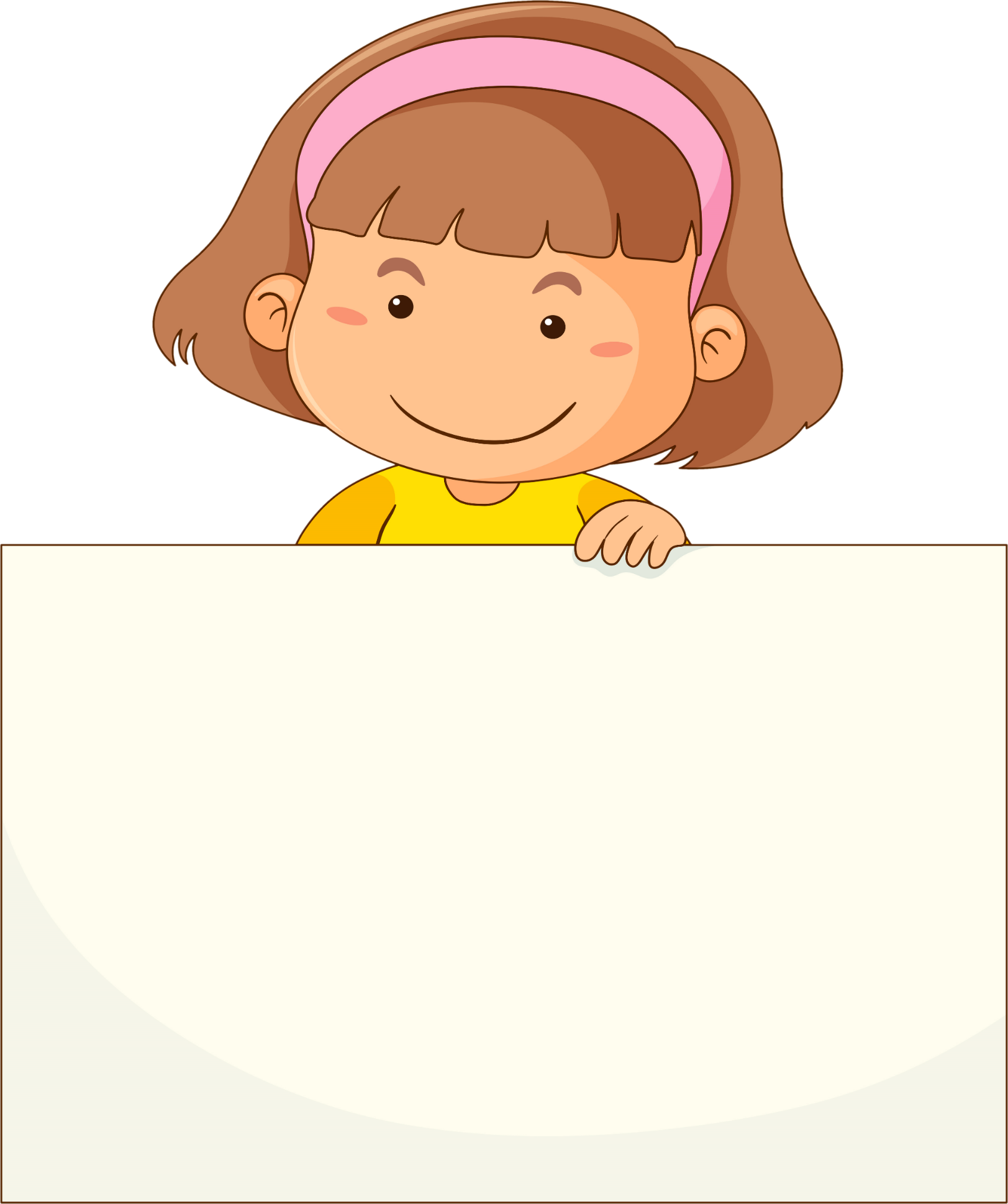 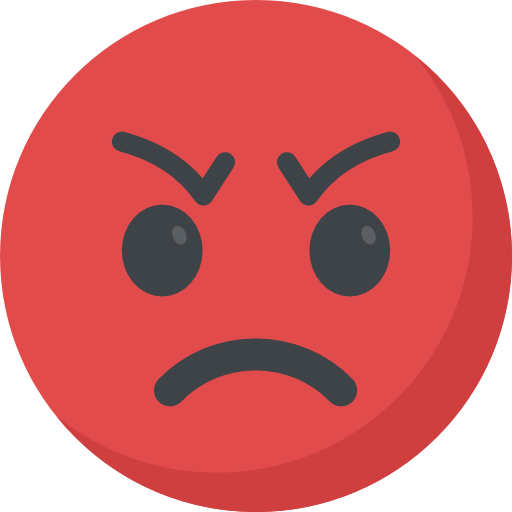 Em cần khuyên Hường không nên từ chối việc mà tập thể lớp giao.
Em hãy tìm những biểu hiện yêu lao động, lười lao động và nối với ô chữ tương ứng.
Yêu lao động
Lười lao động
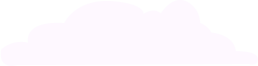 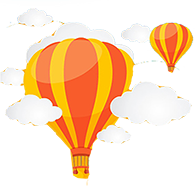 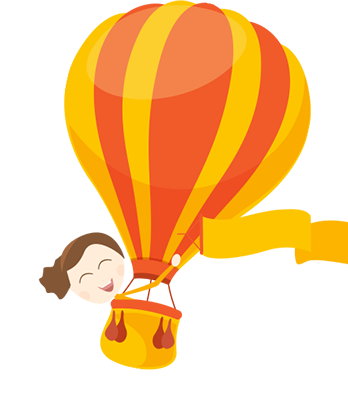 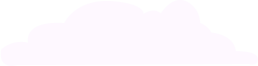 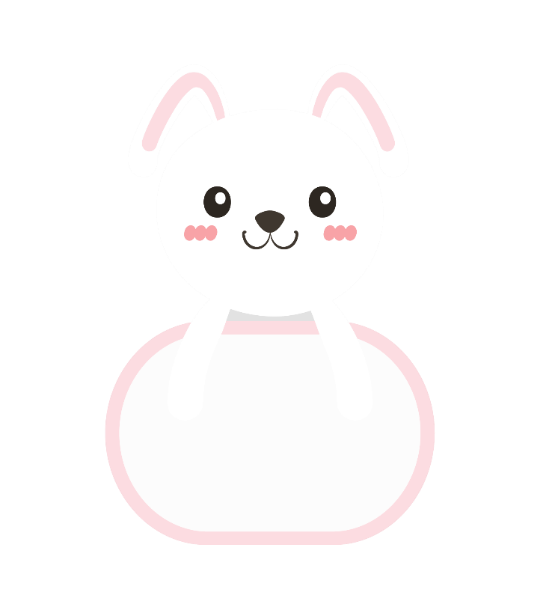 03
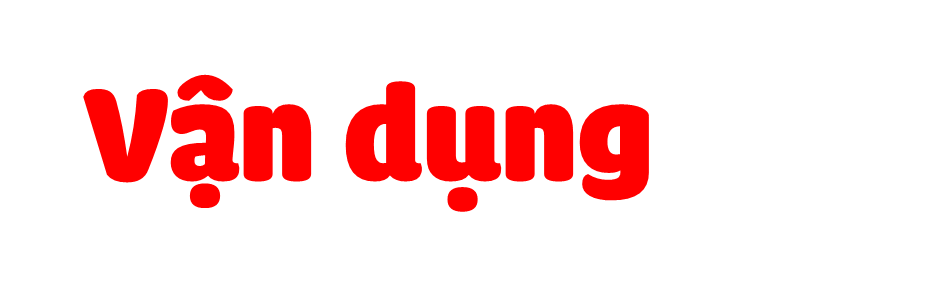 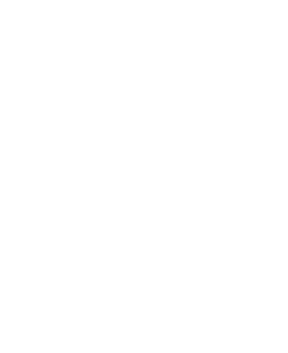 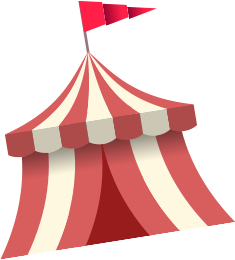 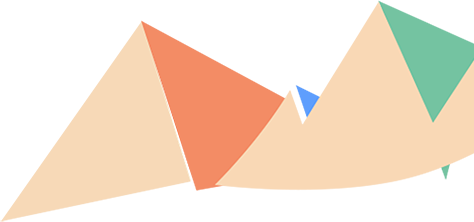 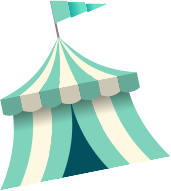 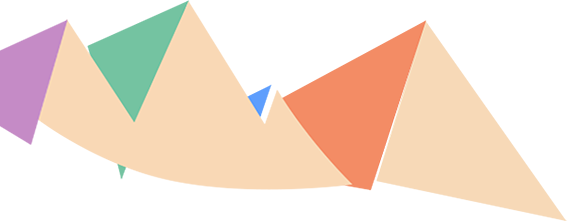 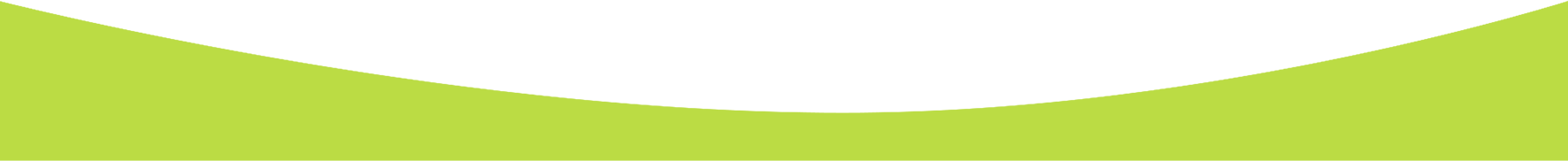 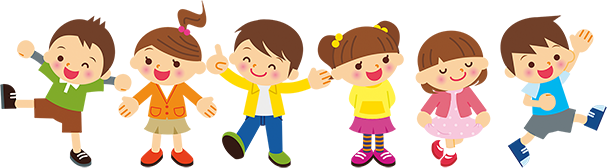 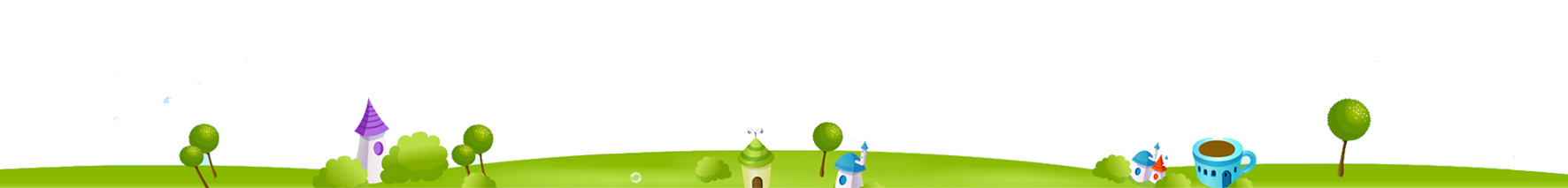 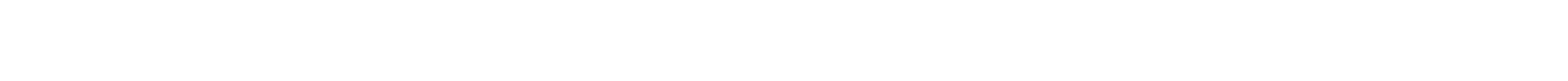 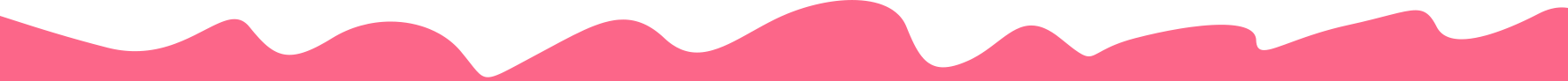 [Speaker Notes: Thiết kế: Hương Thảo – Zalo 0972.115.126]